স্বাগত
পরিচিতি
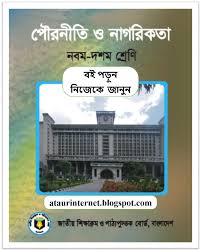 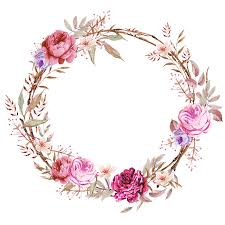 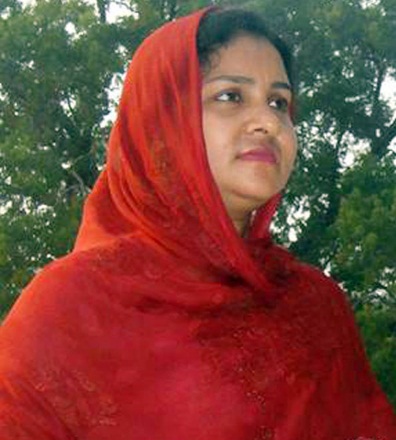 হোসনেয়ারা (লাকী)
                এম,এস,এস, এম এড
সহকারী শিক্ষক (আই সি টি)
রায়পুর স্কুল এন্ড কলেজ ,
বাঘারপাড়া ,যশোর । 
01712333017
Mail-lucky333017@gmail.com
পৌরনীতি ও নাগরিকতা
শ্রেণি: নবম-দশম
অধ্যায়: প্রথম
*পৌরনীতি ও নাগরিকতার বিষয়বস্তু*
এসো আমরা কিছু ছবি দেখি…
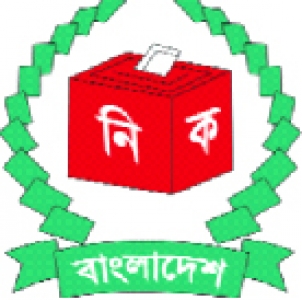 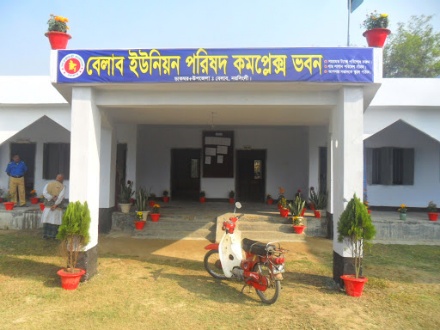 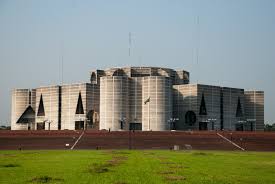 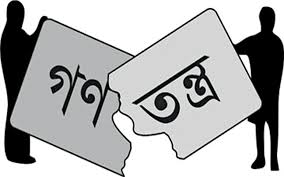 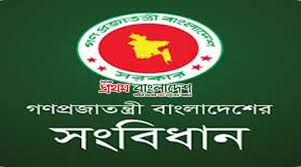 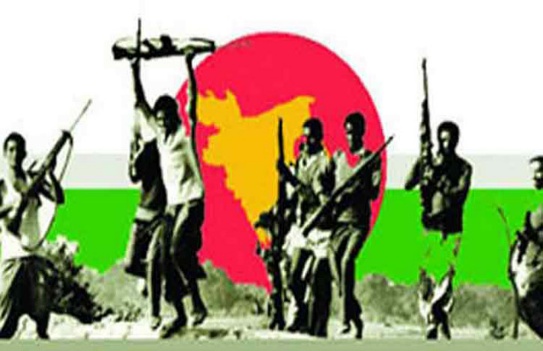 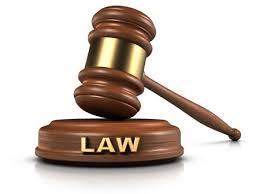 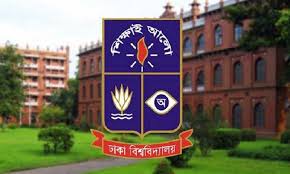 পৌরনীতি ও নাগরিকতার বিষয়বস্তু
আজকের আলোচনার বিষয়…
পৌরনীতি ও নাগরিকতার বিষয়বস্তু
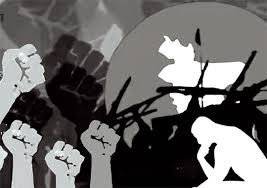 শি খ ন ফ ল
এই পাঠ শেষে শিক্ষার্থীরা...... 
পৌরনীতির উৎপত্তি সম্পর্কে বলতে পারবে; 
পৌরনীতির সংঙ্গা বর্ণনা করতে পারবে;
পৌরনীতি ও নাগরিকতার বিষয়বস্তু বিশ্লেষণ করতে পারবে ।
পৌরনীতি উৎপত্তিঃ
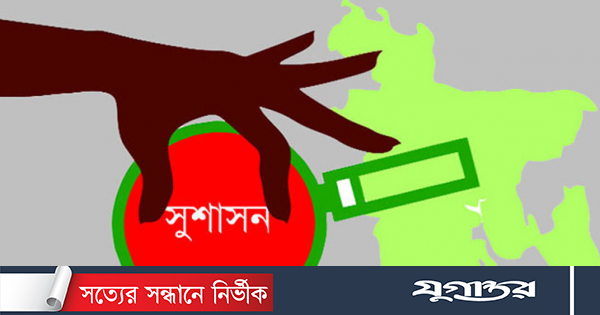 পৌরনীতির ইংরেজি শব্দ সিভিক্র। সিভিক্র শব্দটি দুটি ল্যাটিন শব্দ সিভিস এবং সিভিটাস থেকে এসেছে।সিভিস শব্দের অর্থ নাগরিক আর সিভিটাস শব্দের অর্থ নগর-রাষ্ট্র। প্রাচীন গ্রিসে নাগরিক ও নগর-রাষ্ট্র ছিল অবিচ্ছেদ্য। ঐ সময় গ্রিসে ছোট ছোট অঞ্চল নিয়ে গড়ে উঠে নগর-রাষ্ট্র।
একক কাজ
সময়-৩মিনিট
পৌরনীতির উৎপত্তি সম্পর্কে লেখ।
পৌরনীতির সংঙ্গাঃ
ব্রিটিশ রাষ্ট্রবিজ্ঞানী ই.এম.হোয়াইট বলেছেন,পৌরনীতি হলো জ্ঞানের সেই মূল্যবান শাখা,যা নাগরিকতার অতীত,বর্তমান, ও ভবিষ্যৎ এবং স্থানীয়,জাতীয় ও আন্তর্জাতিক মানবতার সাথে জড়িত সকল বিষয় নিয়ে আলোচনা করে।
পৌরনীতি হচ্ছে নাগরিকতা বিষয়ক বিজ্ঞান। কারণ নাগরিকতার সাথে জড়িত সকল বিষয়ে পৌরনীতি আলোচনা করে।
নাগরিক,পরিবার,সমাজ ও রাষ্ট্রের আচরণ ও কার্যাবলি নিয়ে ধারাবাহিক আলোচনার মাধ্যমে যে বিষয়টি আদর্শ নাগরিক জীবন সম্বন্ধে জ্ঞান দান করে, তাকে পোরনীতি বলে।
জোড়ায় কাজ
সময়-৪ মিনিট
পৌরনীতি সংঙ্গা দাও।
পৌরনীতির বিষয়বস্তুঃ
নাগরিকের অধিকার ও কর্তব্যঃ
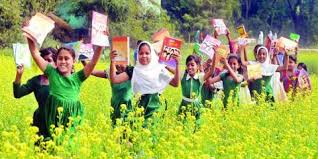 রাষ্ট্রের নাগরিক হিসেবে আমরা যেমন রাষ্ট্রপ্রদত্ত সামাজিক, রাজনৈতিক,অর্থনৈতিক ও মৌলিক অধিকার ভোগ করি,তেমনি আমাদেরকেও রাষ্ট্রের প্রতি দায়িত্ব ও কর্তব্য পালন করতে হয়।
নাগরিকের অধিকার ও কর্তব্যঃ
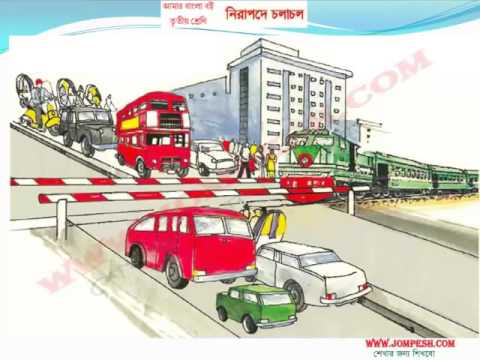 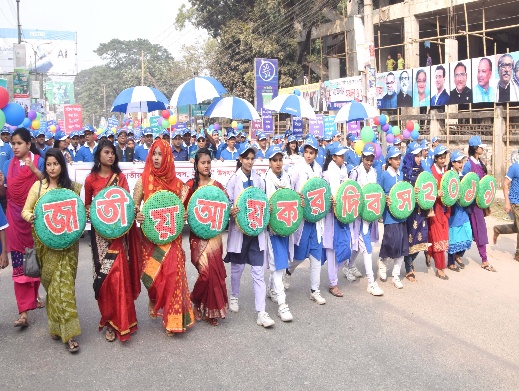 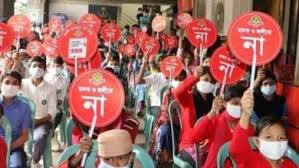 আইন মান্য করা
রাষ্ট্রের প্রতি আনুগত্য প্রকাশ
সঠিক সময়ে কর প্রদান করা
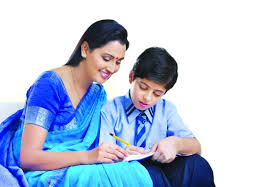 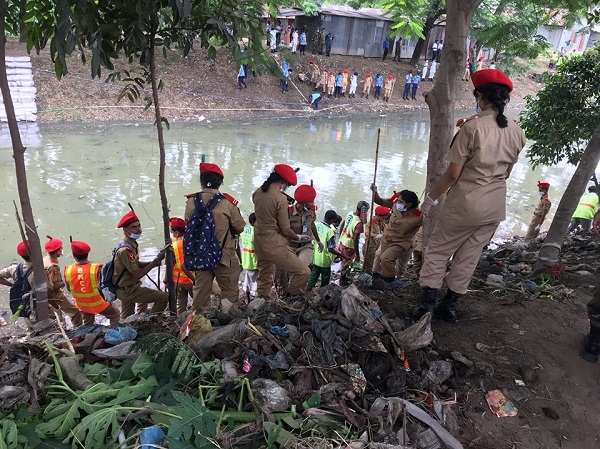 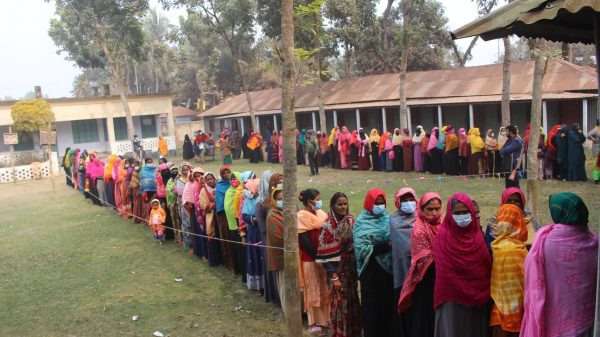 রাষ্ট্রের সেবা করা
সততার সাথে ভোট প্রদান করা
সন্তানদের শিক্ষিত করা
পৌরনীতির বিষয়বস্তুঃ
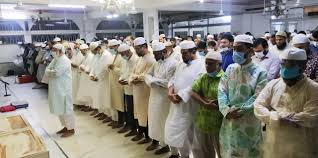 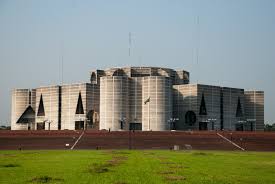 সামাজিক ও রাজনৈতিক প্রতিষ্ঠানঃ
নাগরিক জীবনকে উন্নত ও সমৃদ্ধ করার লক্ষে গড়ে উঠেছে বিভিন্ন সামাজিক ও রাজনৈতিক প্রতিষ্ঠান। এ ছাড়া সামাজিক মূল্যবোধ,আইন,স্বাধীনতা ও সাম্য,সংবিধান,জনমত ইত্যাদি বিষয় পৌরিনীতি ও নাগরিকতার আলোচ্য বিষয়।
সামাজিক ও রাজনৈতিক প্রতিষ্ঠানঃ
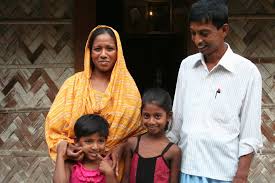 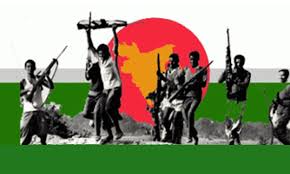 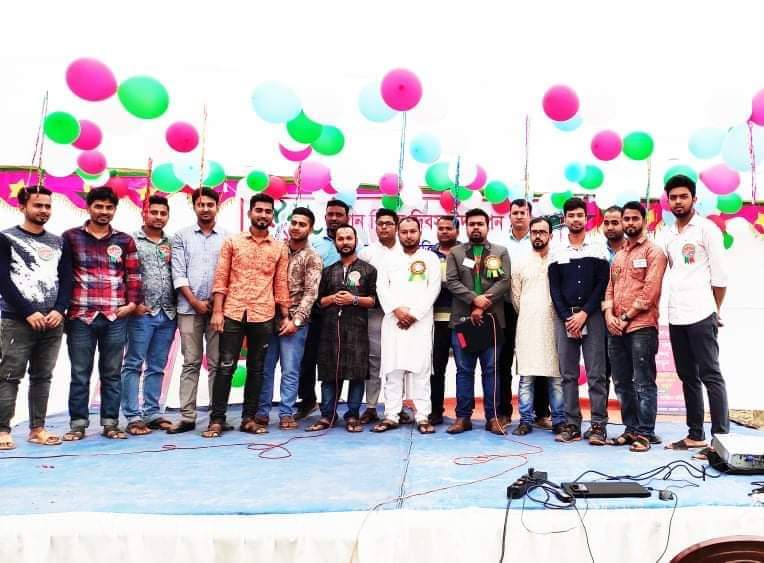 পরিবার
সমাজ
রাষ্ট্র
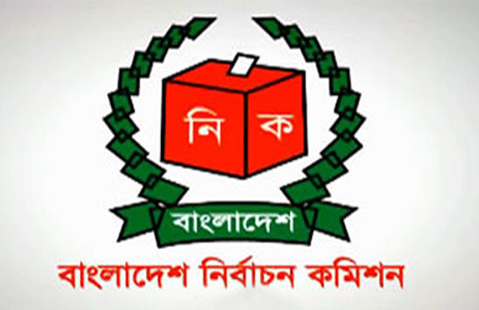 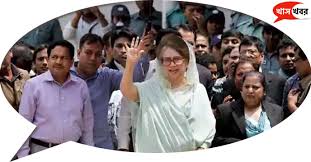 নির্বাচন
রাজনৈতিক দল
পৌরনীতির বিষয়বস্তুঃ
নাগরিকতার স্থানীয়,জাতীয় ও আন্তর্জাতিক বষয়ঃ
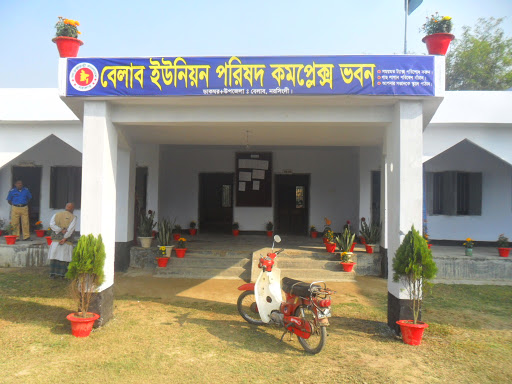 আমরা যেখানে বাস করি, সেখানে আমাদেরকে কেন্দ্র করে গড়ে ওঠে স্থানীয় বিভিন্ন প্রতিষ্ঠান। স্থানীয়,জাতীয়,ও আন্তর্জাতিক প্রতিষ্ঠানের গঠন কার্যাবলি,অবদান এবং নাগরিকের সাথে এসব প্রতিষ্ঠানের সম্পর্ক নিয়ে পোরনীতি ও নাগরিকতা বিষয়ে আলোচনা করা হয়।
নাগরিকতার স্থানীয়,জাতীয় ও আন্তর্জাতিক বষয়ঃ
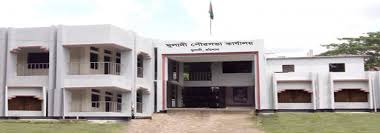 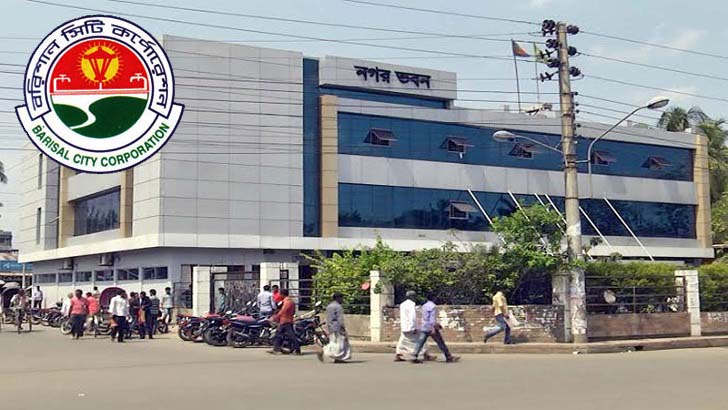 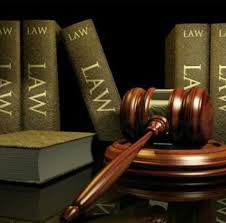 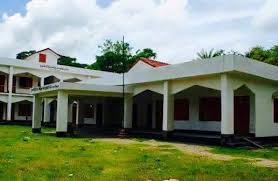 আইন বিভাগ
সিটি কর্পোরেশন
ইউনিয়ন পরিষদ
পৌরসভা
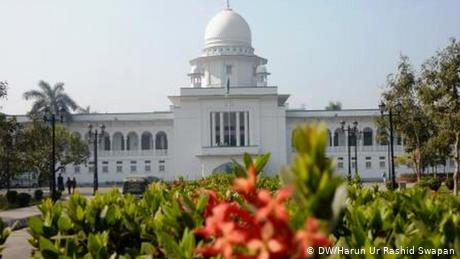 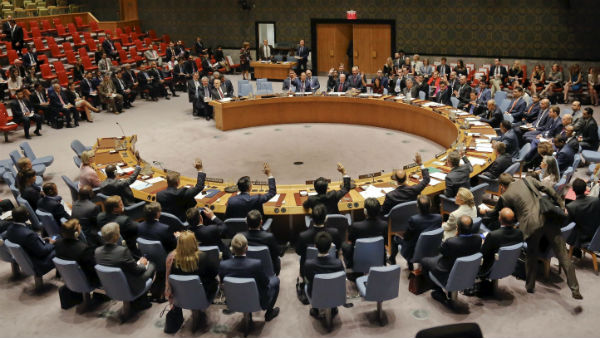 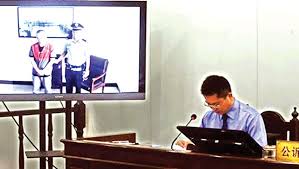 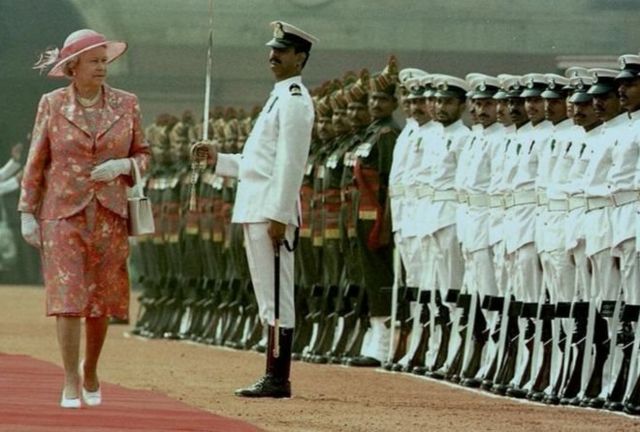 জাতিসংঘ
কমনওয়েলথ
বিচার বিভাগ
শাসন বিভাগ
পৌরনীতির বিষয়বস্তুঃ
নাগরিকতার অতীত,বর্তমান ও ভবিষ্যৎঃ
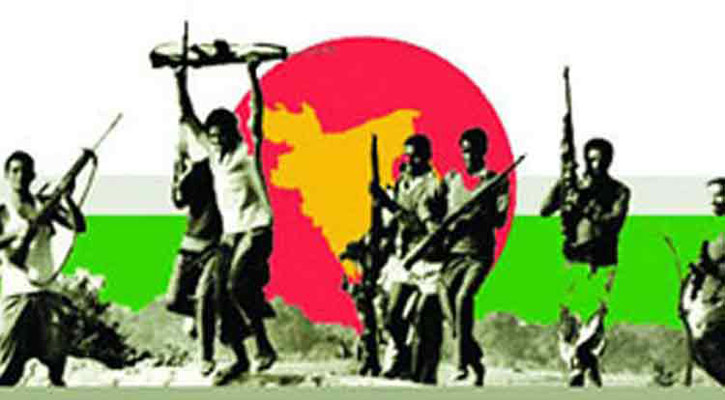 পৌরনীতি ও নাগরিকতা বিষয়টি নাগরিকদের অতীত,বর্তমান ও ভবিষ্যৎ নিয়ে আলোচনা করে।এবং ভবিষ্যৎ নাগরিক জীবনের দিক নির্দেশনা প্রদান করে।
নাগরিকতার অতীত,বর্তমান ও ভবিষ্যৎঃ
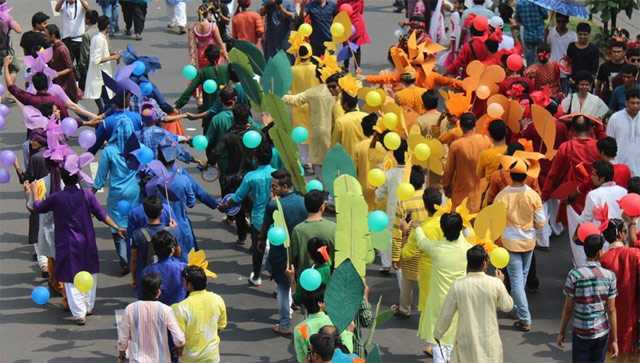 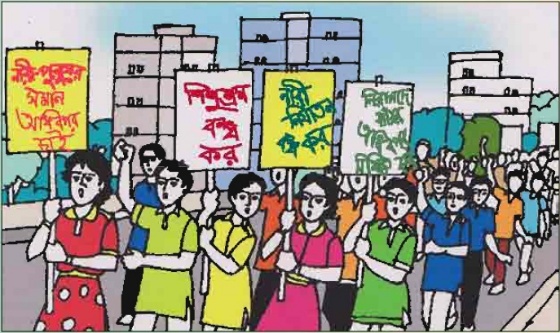 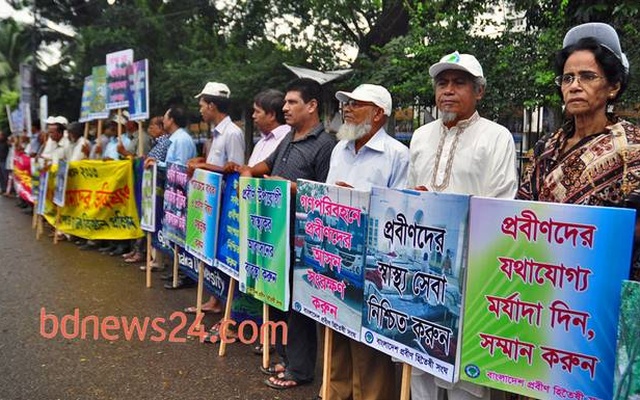 নাগরিকদের অধিকার ও কর্তব্য
অতীতে নাগরিকতা নির্ণয়
বর্তমানের নাগরিকের মর্যাদা
দলগত কাজ
সময়-৫মিনিট
পৌরনীতি ও নাগরিকতা কোন কোন বিষয় নিয়ে আলোচনা করে দলে আলোচনা করে লেখ।
মূল্যায়ন
১। পৌরনীতি ও নাগরিকতার প্রধান আলোচ্য বিষয় কী?
	উত্তরঃ নাগরিকের অধিকার ও কর্তব্য।
২। নাগরিক হিসেবে আমরা কী ভোগ করি?
	উত্তরঃ সামাজিক,রাজনৌতিক ও অর্থনৈতিক অধিকার।
৩। নাগরিক জীবনকে উন্নত ও সমৃদ্ধ করার লক্ষে গড়ে উঠেছে?
	উত্তরঃবিভিন্ন সামাজিক ও রাজনৈতিক প্রতিষ্ঠান।
৪।আইন বিভাগ, শাসন বিভাগ ও বিচার বিভাগ হলো-
	উত্তরঃ নাগরিকতার জাতীয় বিষয়।
৫। কমনওয়েলথ ও জাতিসংঘ হলো-
	উত্তরঃনাগরিকতার আন্তর্জাতিক বিষয়।
বাড়ির কাজ
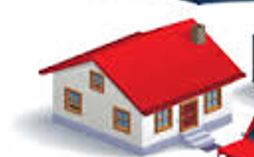 পৌরনীতি ও নাগরিকতা বিষয়টি আমরা কেন পাঠ করব পাঠ্য বইয়ের সহয়াতাই লিখে আনবে।
ধন্যবাদ